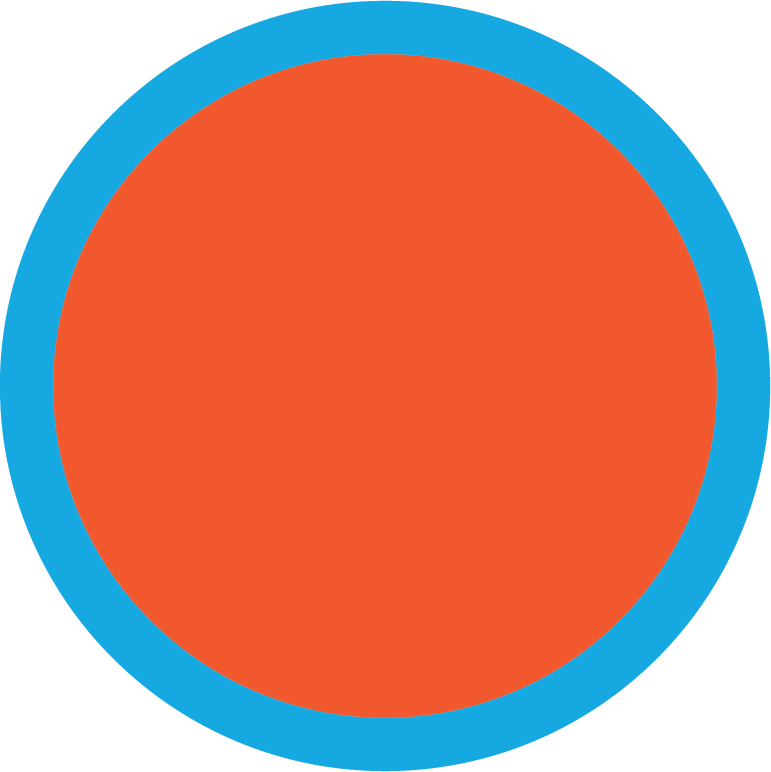 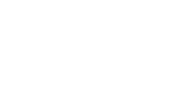 3
My week
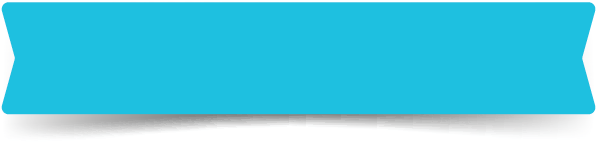 LESSON 1 - PERIOD 1
SUNDAY
SUNDAY
MONDAY
SATURDAY
TUESDAY
WEDNESDAY
THURSDAY
FRIDAY
Table of contents
01
04
Let’s talk.
Warm-up
Fun corner & wrap-up
Look, listen and repeat.
05
02
Listen, point and say.
03
01
Warm-up
LET’S SING TOGETHER.
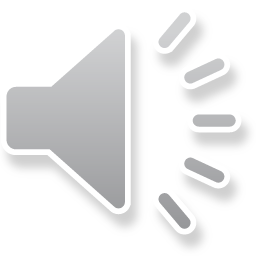 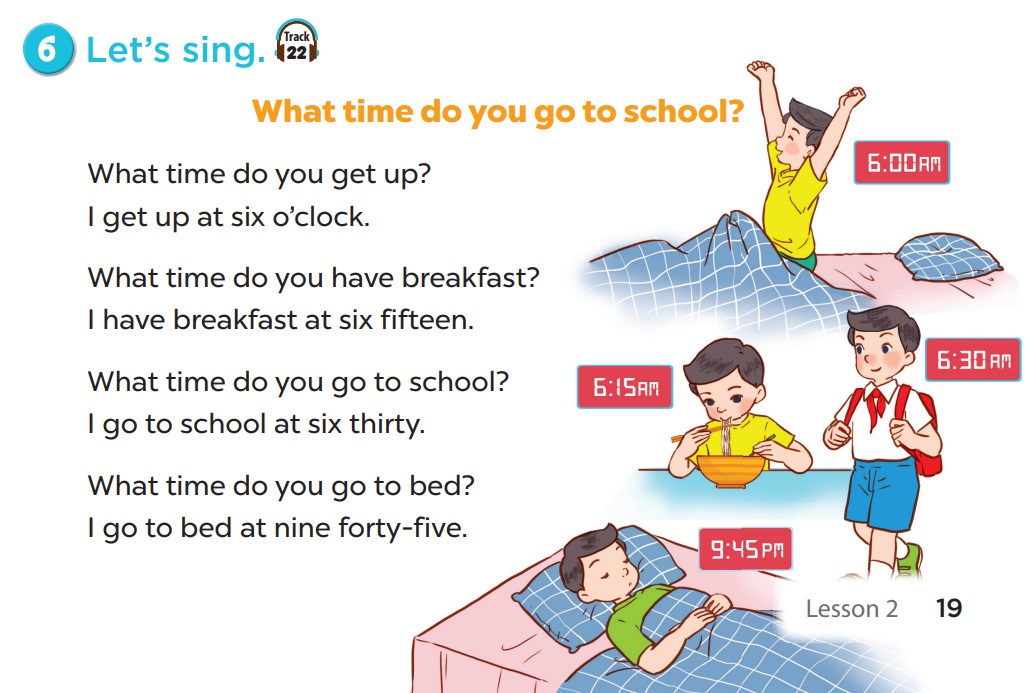 02
Activity 1Look, listen and repeat.
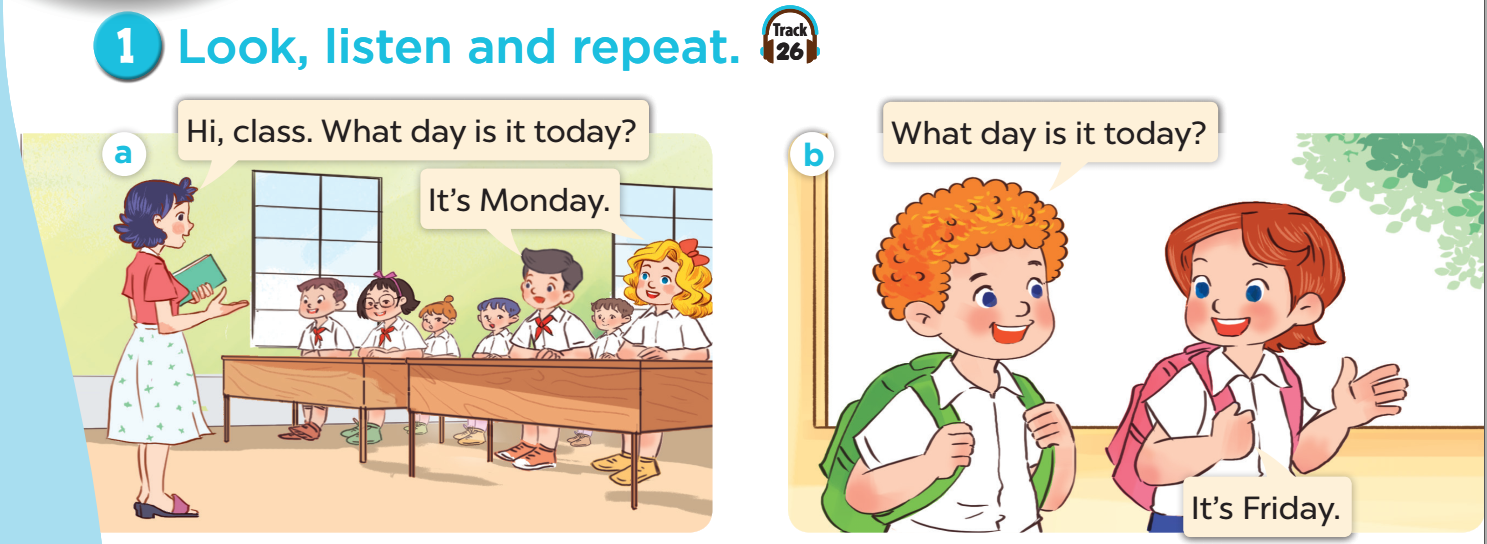 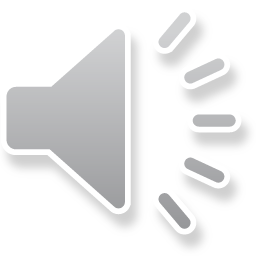 03
Activity 2Listen, point and say.
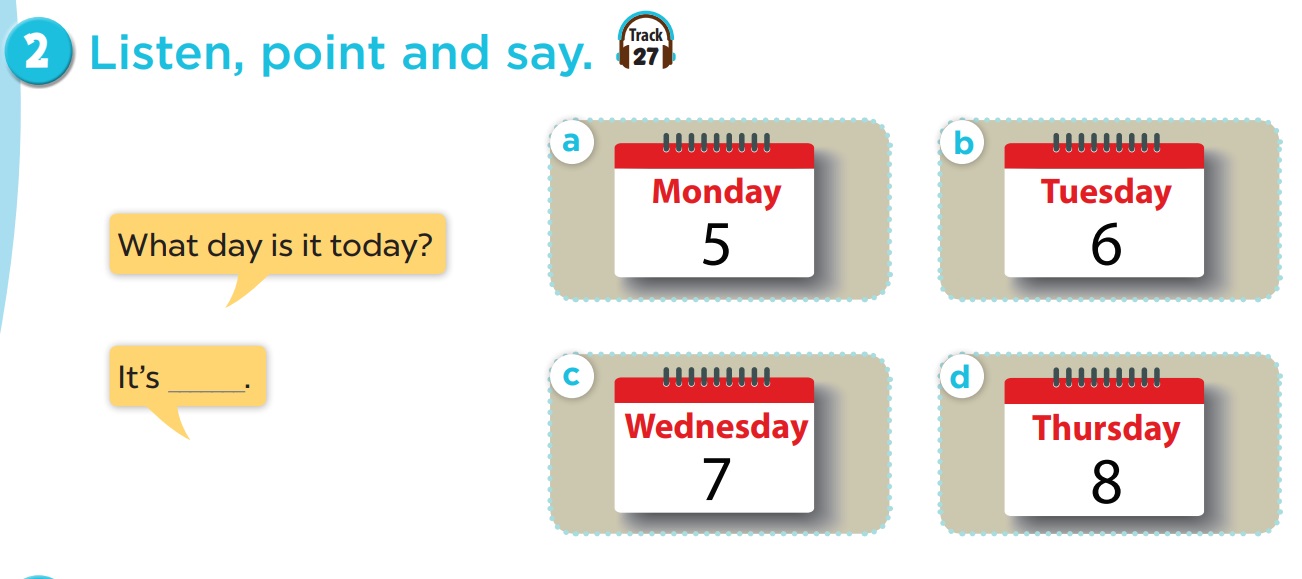 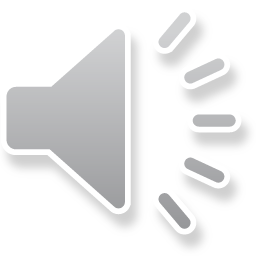 What day is it today?
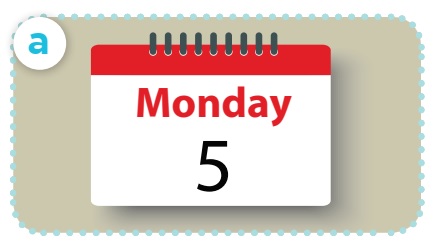 It’s Monday.
What day is it today?
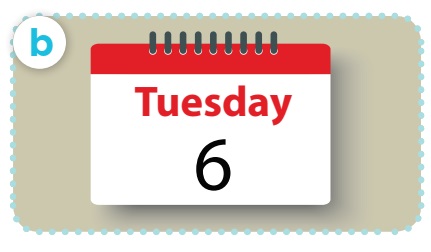 It’s Tuesday.
What day is it today?
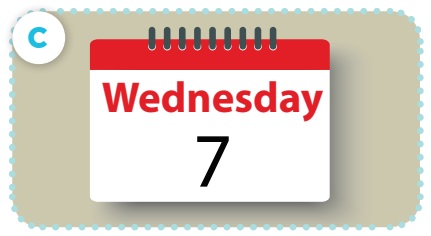 It’s Wednesday.
What day is it today?
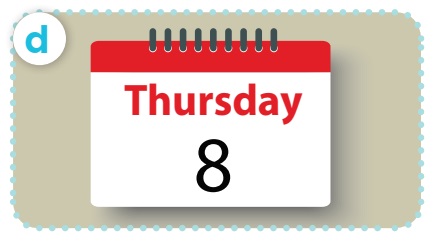 It’s Thursday.
04
Activity 3Let’s talk.
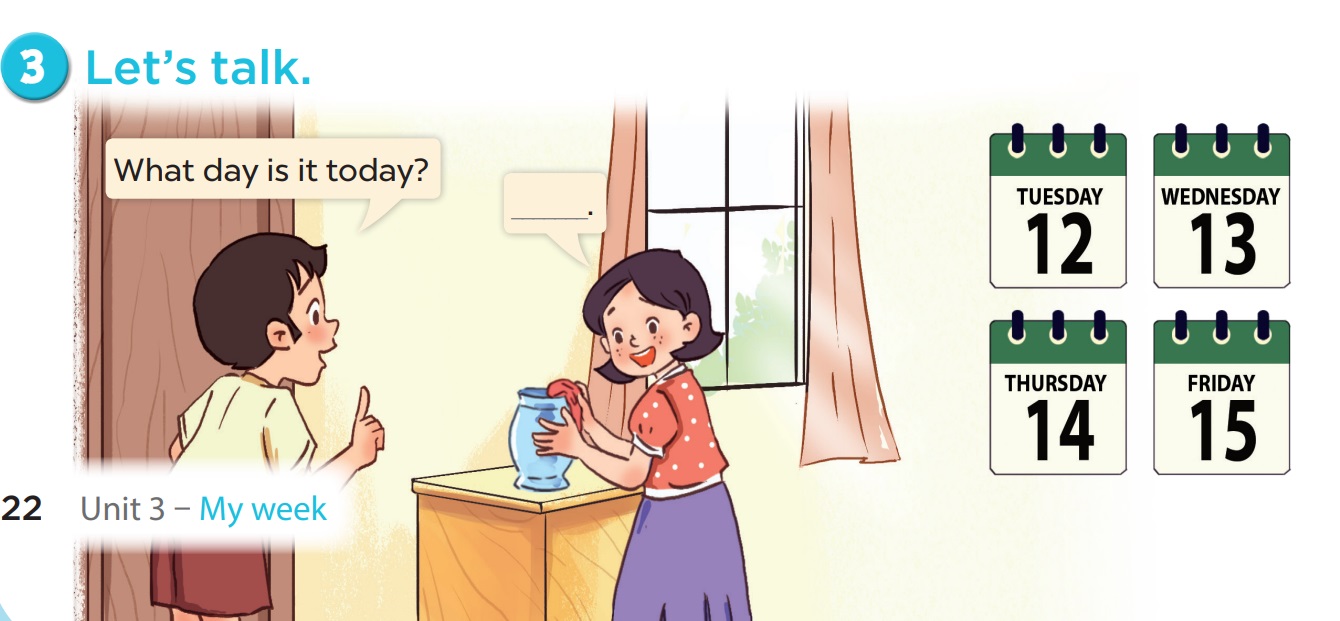 05
Fun corner & wrap-up
QUESTION 1:
FIND THE THE MISSING LETTER.
 TU_SDAY

 E
[Speaker Notes: Repeat the question when the letter blinks
Key: TUESDAY]
QUESTION 2:
The 3 letters stand next to each other in all days of the week.

     DAY
[Speaker Notes: DAY]
QUESTION 3:
How many days are there except the weekend?
    5
[Speaker Notes: 5]
QUESTION 4:
The day you have English lessons
[Speaker Notes: Pupils’ answer]
QUESTION 5:
The day you can get up late
[Speaker Notes: Pupils answer. 
It can be anyday when you don’t go to school/ don’t have to get up early.]
QUESTION 6:
The days have the letter ‘s’ 
	5 days
What are they?
    Tuesday, Wednesday, Thursday, Saturday,   Sunday
QUESTION 7:
The day with more letters than any days in a week
  Wednesday
[Speaker Notes: WEDNESDAY]